Интерактивная игра«Полезные продукты питания»
Автор : Ступина Елена Александровна, 
воспитатель
МБДОУ «Детский сад №138»
Курганская область город Курган
2015г
Какой овощ называют вторым хлебом?
ДА
нет
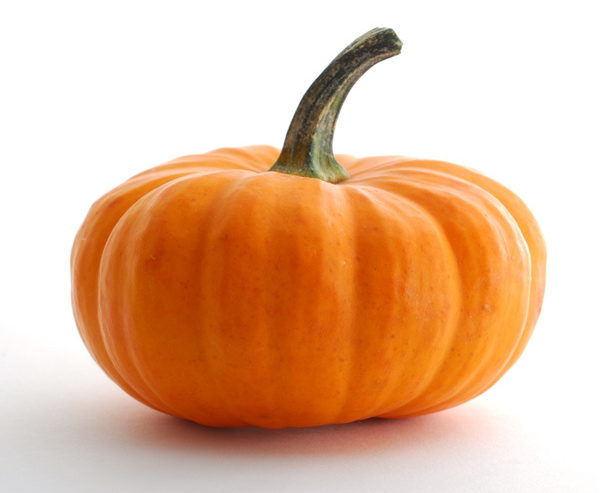 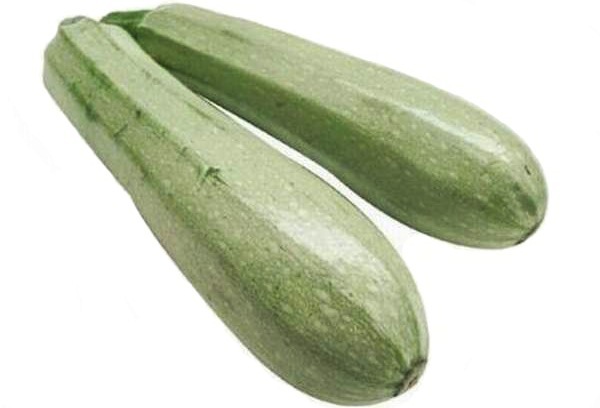 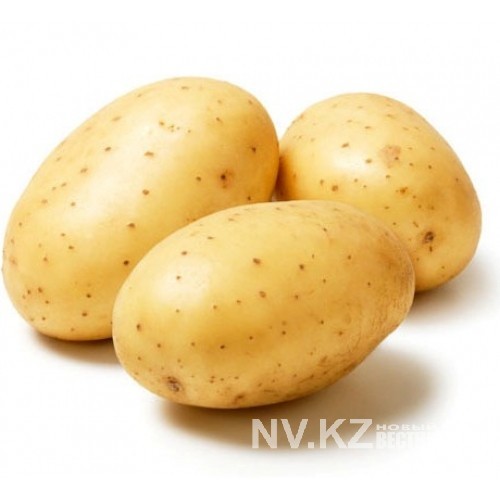 Далее
Из какой крупы варят гречневую кашу?
ДА
нет
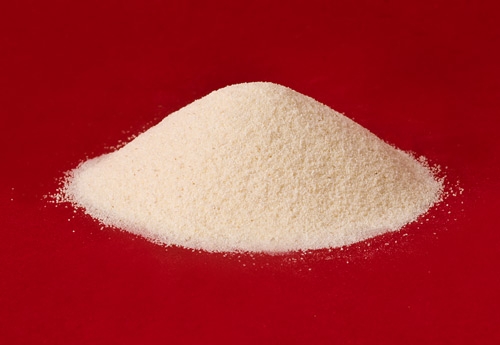 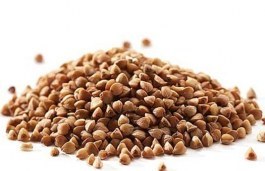 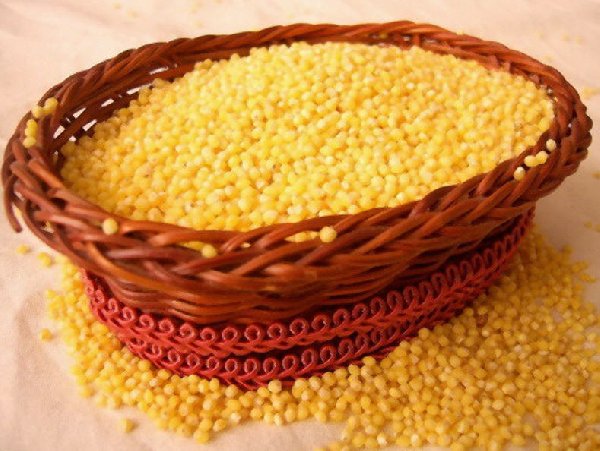 Далее
Как называют сушеный виноград?
ДА
нет
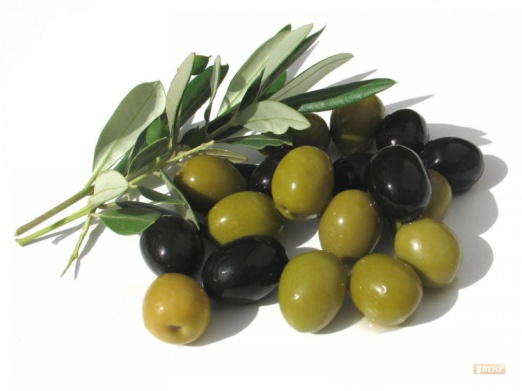 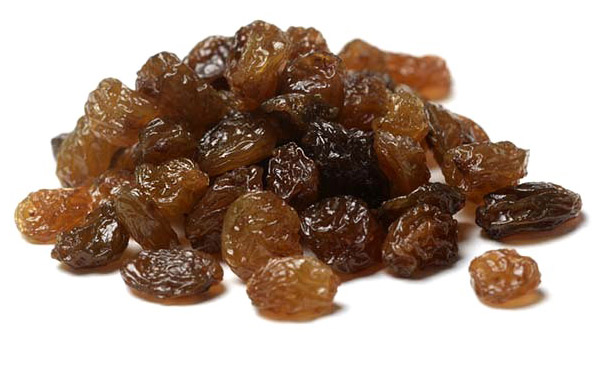 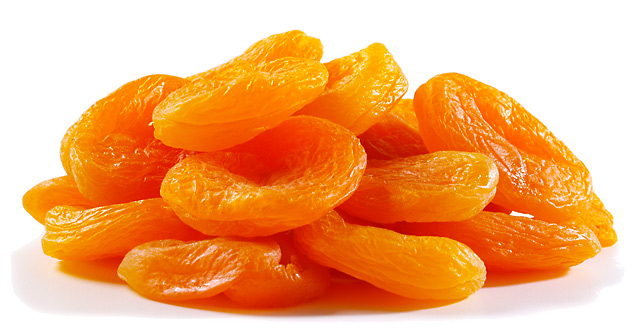 Далее
Какой продукт питания, необходимый в большом количестве грудным детям?
ДА
нет
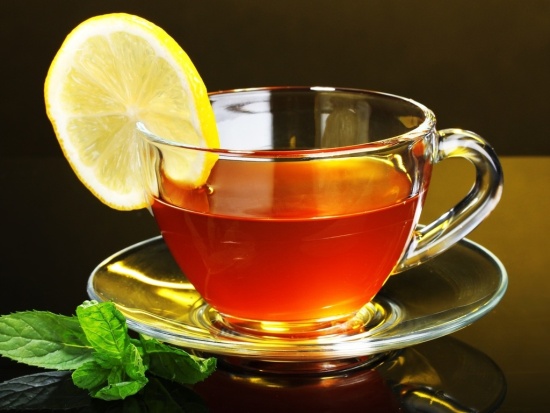 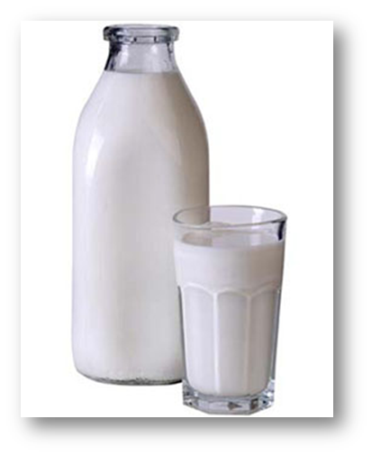 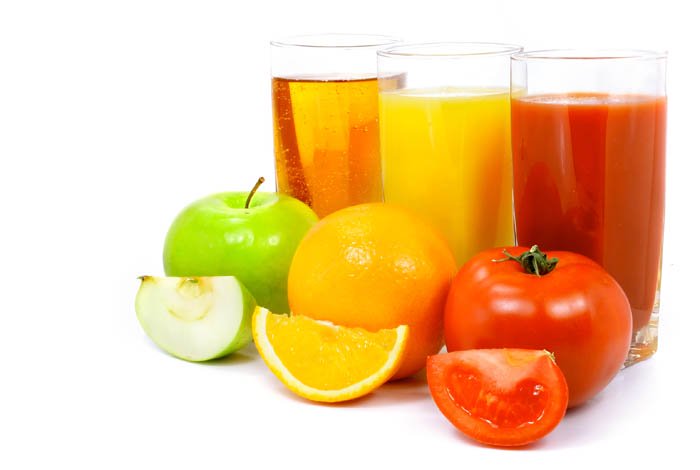 Далее
Какая картинка лишняя?
ДА
нет
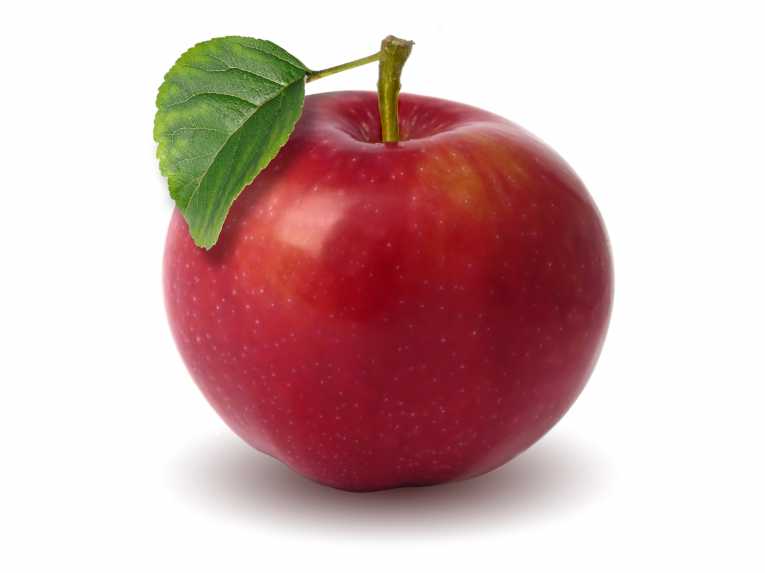 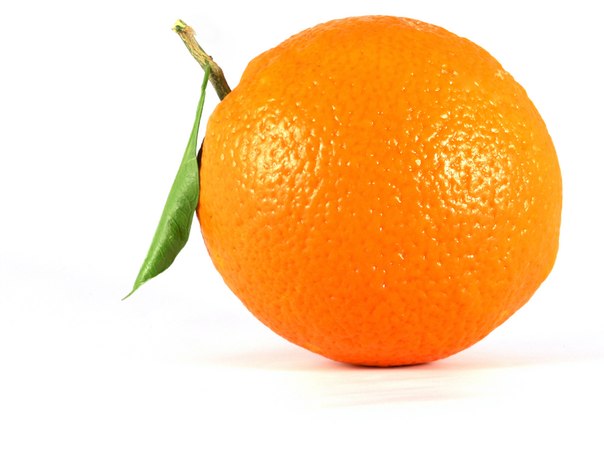 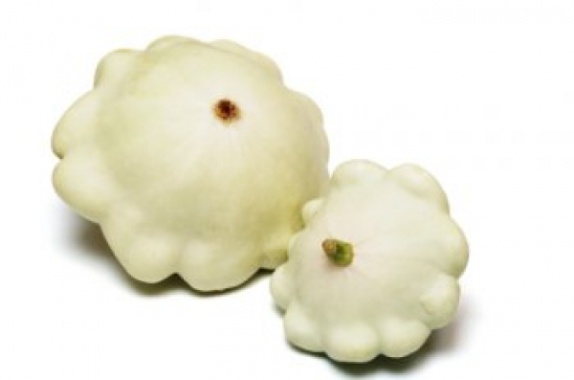 Далее
Инструмент помогающий заботиться человеку о зубах?
ДА
нет
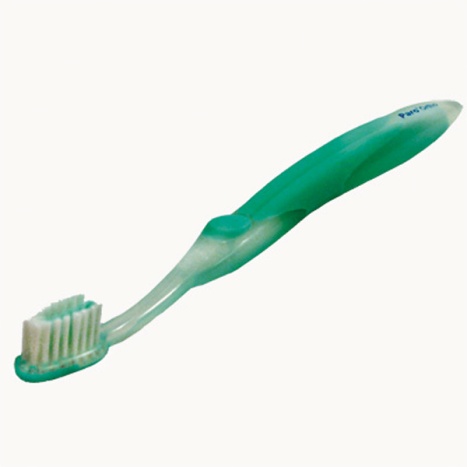 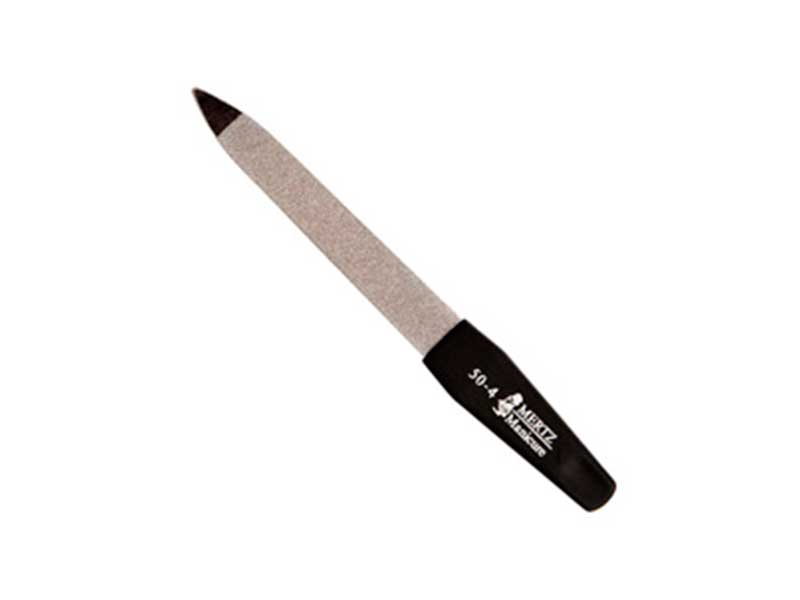 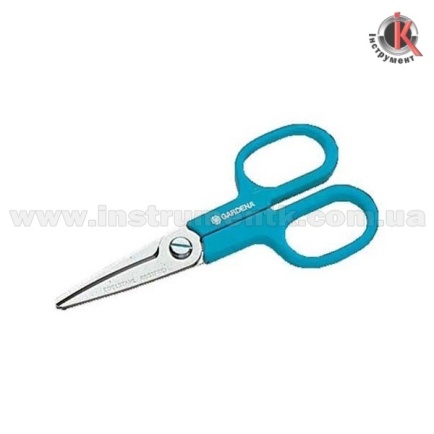 Далее
Какая рыба исполняла желания Емели?
ДА
нет
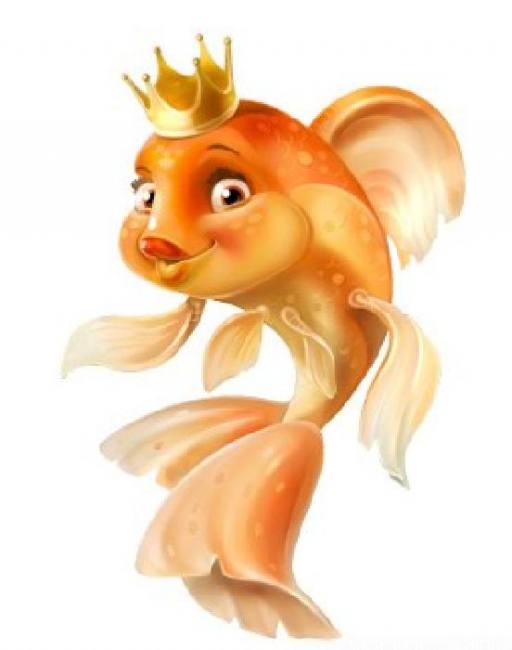 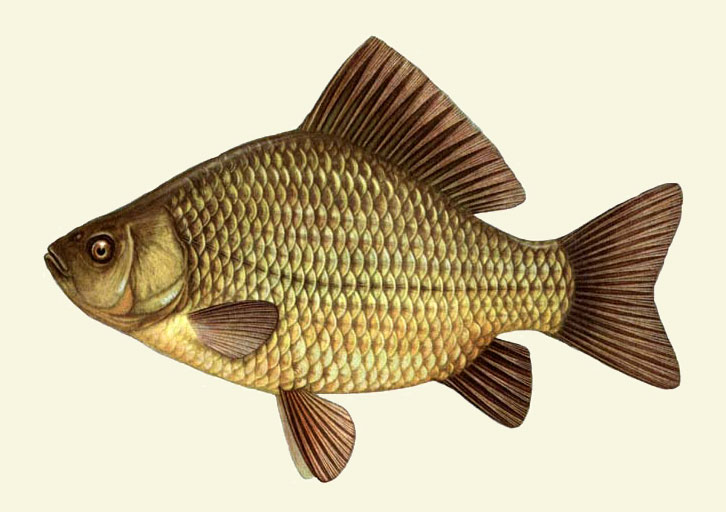 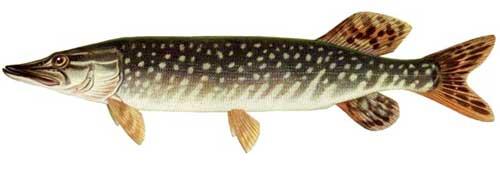 Далее
Интернет ресурсы
http://pedsovet.su/load/320 - шаблон презентации
Желаю успехов, спасибо за внимание!
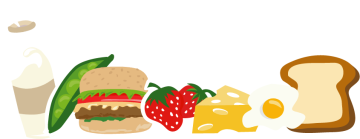